Utilities Working on the Network
Health & Safety Requirements
Key Legislation & Guidance
New Road & Street Works Act 1991
EToN 6 – Technical Specification on Notification and Advanced Planning
Health & Safety at Work etc. Act 1974
CDM Regulations 2015
Notification Process
All utilities companies working on the network have a duty to notify planned works
This is done electronically
Most works are subject to the standard notice periods – major works requiring 90 days notice are unusual
Even emergency works require notice
Utilities work will need to be accommodated with other routine maintenance work and on major projects
Notification Periods - NRSWA
Process for Stand Alone Utilities Work
Road space is booked with Highways England and permission given for the work to be undertaken on the network
Relevant Service Providers and DBFO companies are advised of works booked
Highways England are not the client
If there are health and safety concerns with any works being undertaken this can be escalated to the Utility Company directly OR via the Service Provider or DBFO Company as they have an overarching duty of care to manage, monitor and co-ordinate health and safety on the network
Standard Process Involving Utilities in NDD and Major Projects Schemes
During pre-construction phase for maintenance, improvement works or major projects any service clashes are identified by the PD 
PC contacts Utilities to advise & informs Highways England
Highways England instructs Utilities to carry out enabling works
Highways England are the client and must discharge client duties
However, the PC retains a duty of care to plan, manage, monitor and co-ordinate health and safety on site
What are Highways England’s client responsibilities?
Standard design and client responsibilities:
Duty holders appointed – Principal Contractor and Principal Designer
Adequate time and resources allocated
Adequate H&S arrangements in place
Information provided to duty holders
Confident that the PC and PD can carry out their duties
Welfare arrangements organised
Key Safety Points Operationally
Site induction and site rules adhered to
RAMS in place and implemented
Appropriate traffic management
Service avoidance
Safe excavations 
Safe plant and people interface
Utilities works co-ordinated with other road construction activities where relevant
If you are visiting site and you see something you are concerned about you have a duty to follow it up and ask questions – H&S Business Partners are available to support you, just get hold of your local contact
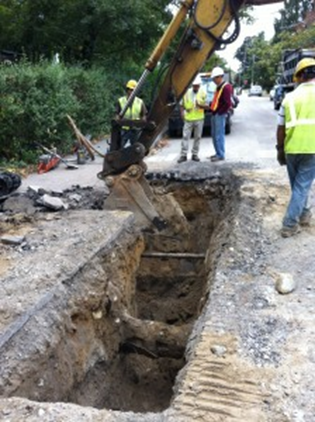 H&S Business Partner Actions
Review of all accidents, high potential near misses, service strikes etc. involving utilities to ensure that lessons are learnt 
Engagement with supply chain partners and associated local utilities to improve safety arrangements
Rolling out Raising the Bar documents within NDD works as well as Major Projects to support Aiming for Zero
Increased focus on safety audits by Highways England H&S Business Partners
Supporting Project Sponsors locally to resolve any safety issues
Useful Raising the Bar Documents
R t B 1 – Plant & Equipment
R t B 2 – Traffic Management Entry and Exit
R t B 3 – Man Machine Interface
R t B 9 – Service Avoidance
R t B 10 – Communication of Risks
R t B 13 – Excavation Protection – Access and Egress
R t B 23 – Site Inductions
Link to Raising the Bar:
https://www.gov.uk/government/collections/health-and-safety-for-major-road-schemes-raising-the-bar-initiative
When it goes wrong … A31/A34/M40
Following an inspection by the HSE the PC received a Notification of Contravention (a formal letter) for failure to comply with CDM Regulations – Duties of PC
A Supervisor for Morrison Utilities Ltd was seen in an excavation whilst an excavator bucket operated in front of him to remove made up ground.  The excavation did not have any supports and had not been battered back.
The system of work was inherently unsafe – the trench was liable to collapse and the bucket of the excavator was liable to strike the Supervisor.
Further work on this excavation was ceased.
Photograph Detailing Contravention
Duties of Principal Contractors
All PCs MUST plan, manage and monitor the construction phase in a way which ensures so far as is reasonably practicable, it is carried out without risks to health or safety
This duty extends to supervising the activities of contractors
In this instance the Supervisor from Morrison Utilities agreed with the Inspector on site that he had no need to enter the unsupported trench – he could have used a piece of timber to measure the depth of the excavation without entering it
After this incident the excavator being used was fitted with mirrors and a warning beacon
Fortunately for the PC no statutory notices were served but remember HSE interventions are now charged for at £124 per hour!
All Inspectors and Sites are Different
A contractor working on the A61 near Barnsley was served with a Prohibition Notice following an HSE inspection
Workers were observed working in an unsupported trench of over 1 m where there was a risk of collapse
Again CDM Regulations were contravened and listed on the notice
Plus the Inspector sited failures under the Health & Safety at Work Act section 3 (1) duties to other persons not in the contractors direct employment 
A charge for HSE’s time was also issued – a Fee for Intervention Notice
Summary
Highways England as an exemplar client needs to be sure that utilities companies are operating safely on the network
Utilities are experts in their own technical spheres but clearly there have been some serious safety issues experienced in the last 6 months primarily with unsafe excavations and plant operation
Closer focus on safe arrangements with utilities is needed and lessons learned shared across the organisation
Excavations should only be entered where they are supported and where there is an absolute requirement to enter them
Plant operation in close proximity to people needs to be minimised and controlled where it is unavoidable by having a Safe System of Work.  This might include the use of signallers, ensuring a level of competency training, improved crew communication, mirrors, proximity sensors etc.
For further guidance contact your H&S Business Partner